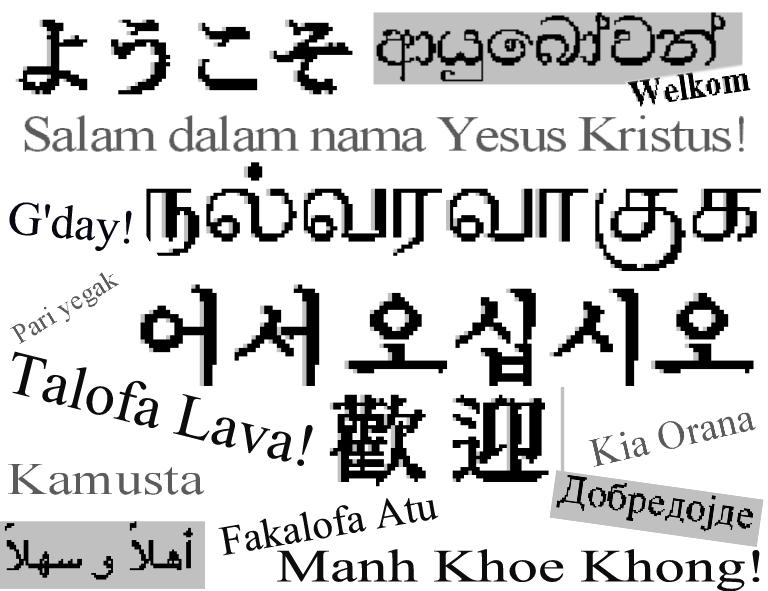 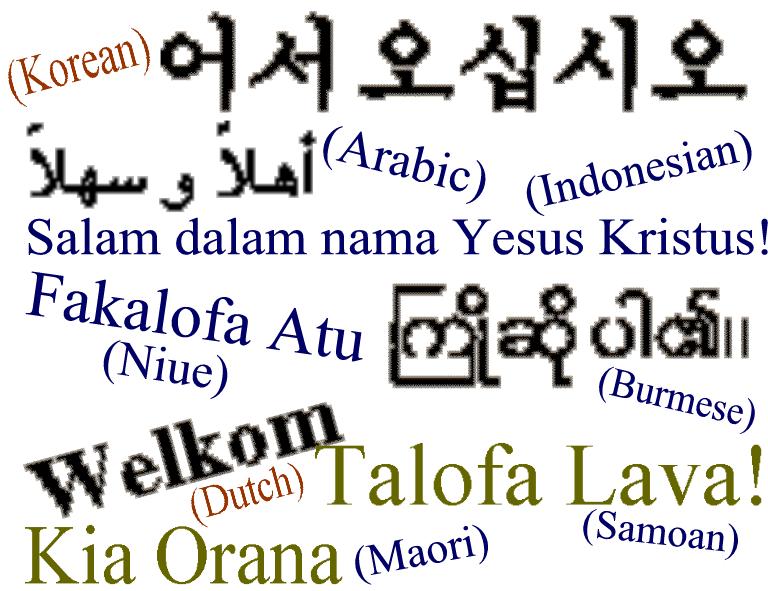 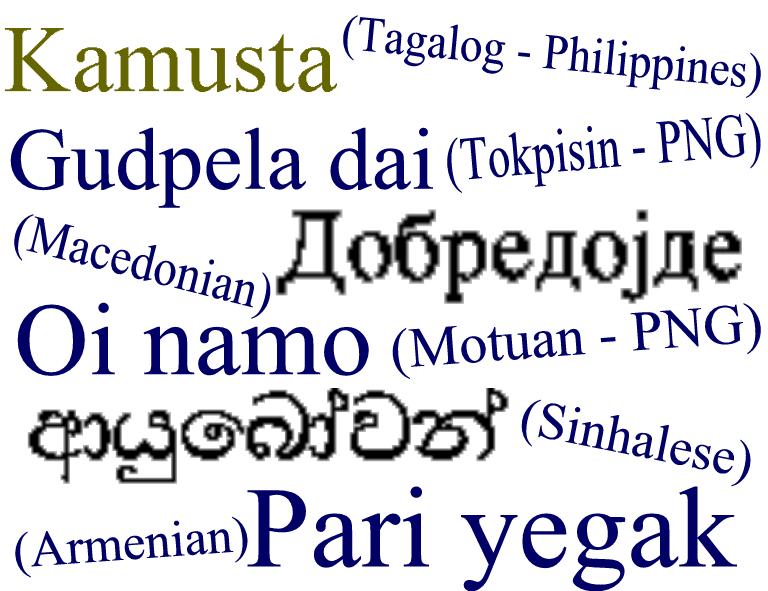 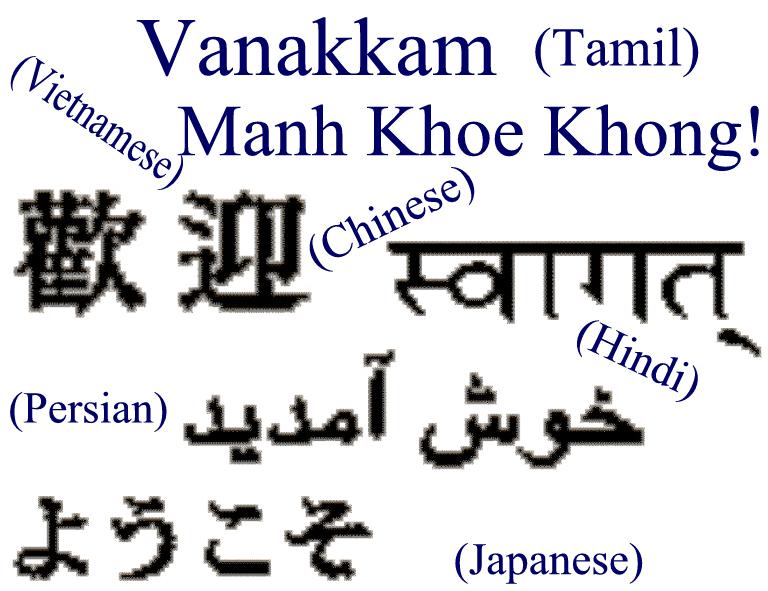 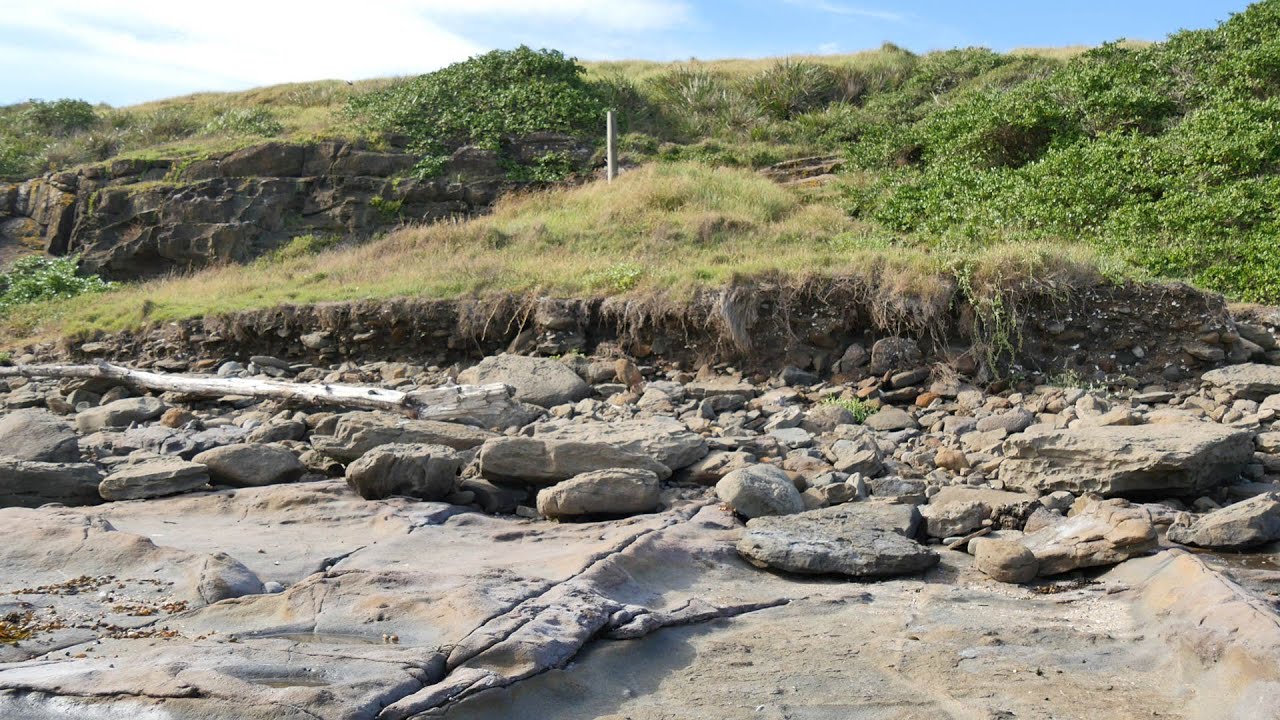 We acknowledge the sovereign First Peoples of these lands and waters 
where we meet, the Yuin Nation.We pay our respects to their elders past and present and to all Aboriginal people who have cared for this place since creation.
Welcome to worship
at
St Georges - Eden
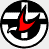 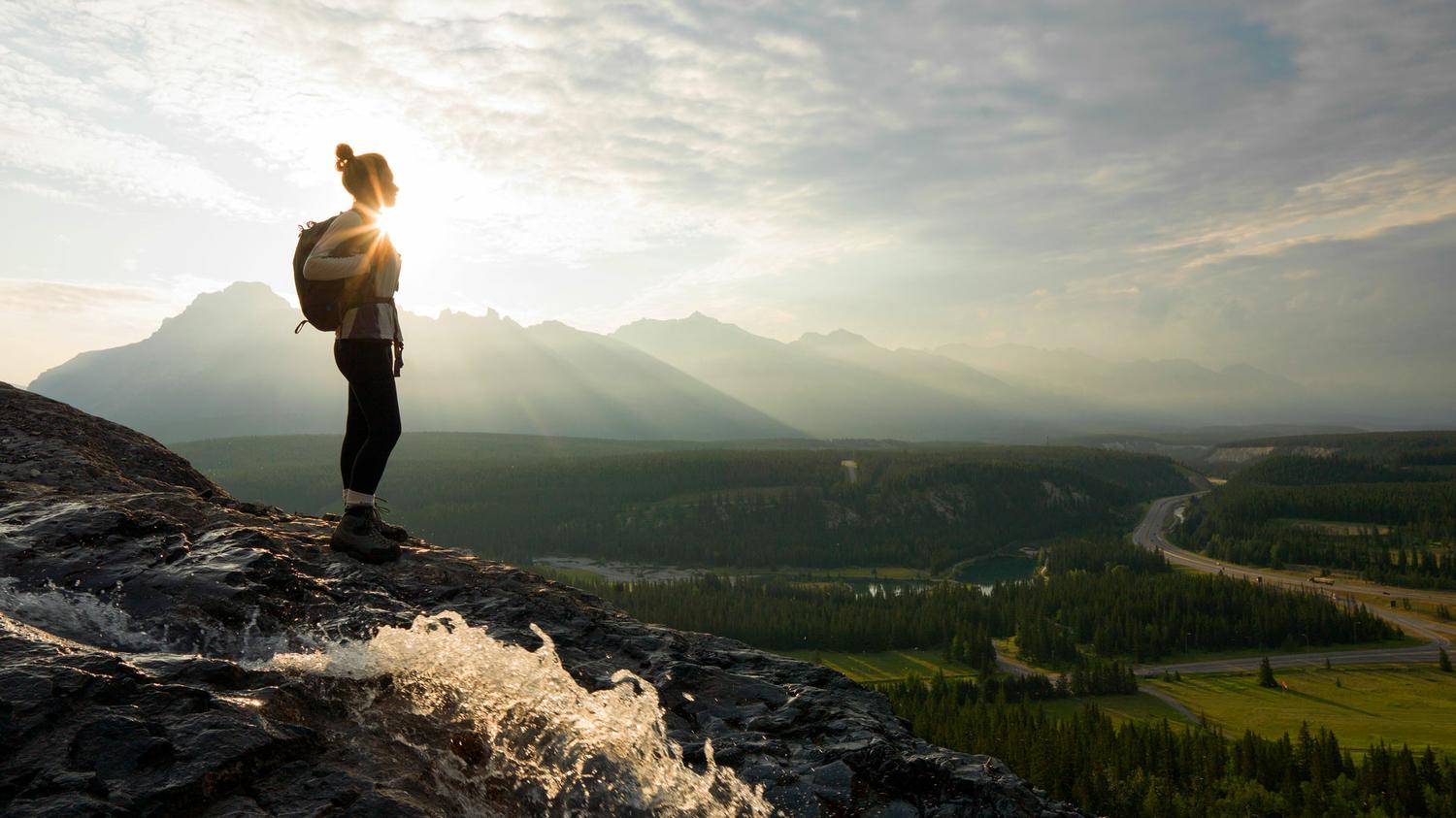 For the love of the world
Bring many names, beautiful and good,
celebrate in parable and story, 
holiness in glory, living, loving God.
Hail and hosanna!
bring many names!
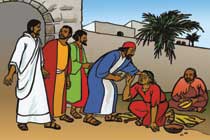 Strong mother God, working night and day,
planning all the wonders of creation,
setting each equation,
genius at play:
Hail and hosanna,
strong mother God!
Warm father God, hugging every child,
feeling all the strains of human living,
caring and forgiving,
till we’re reconciled:
Hail and hosanna,
warm father God!
Old aching God, grey with endless care,
calmly piercing evil’s new disguises,
glad of good surprises,
wiser than despair:
Hail and hosanna,
old ,aching God.
Young, growing God, eager, on the move,
saying no to falsehood and unkindness,
crying out for justice,
giving all you have:
Hail and hosanna,
Young, growing God!
Great, living God, never fully known,
joyful darkness far beyond our seeing,
closer yet than breathing,
everlasting home:
Hail and hosanna,
great, living God!
Brian Arthur Wren  CCLI 222909
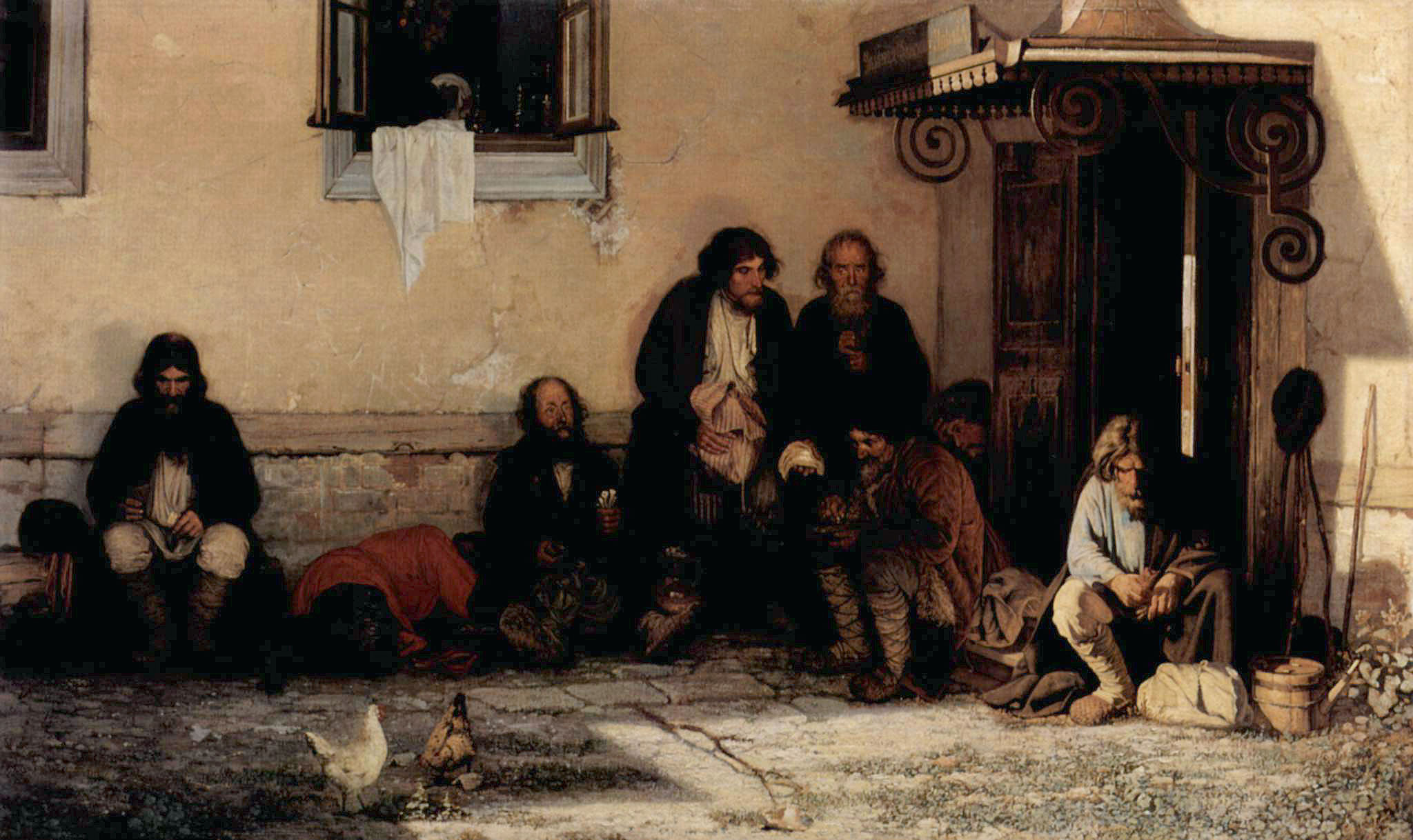 INTERACTIVE
For God So Loved the World-Hillsong
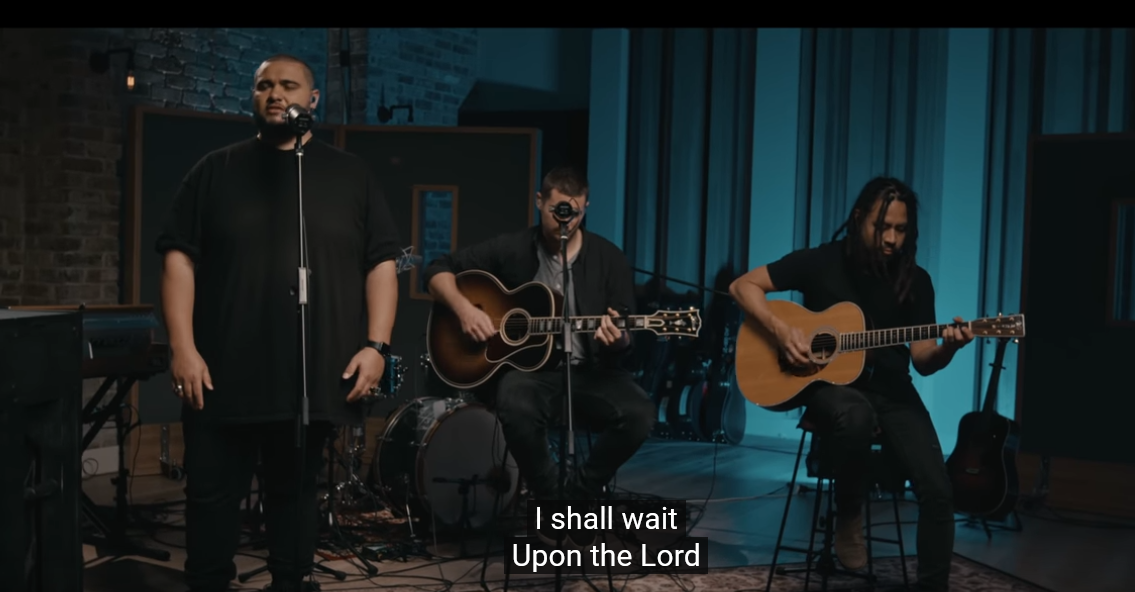 Offertoryonline – see our website     eden.uca.org.au in the allsorts tin in the foyer of the church
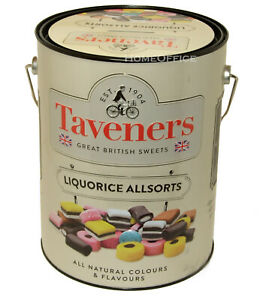 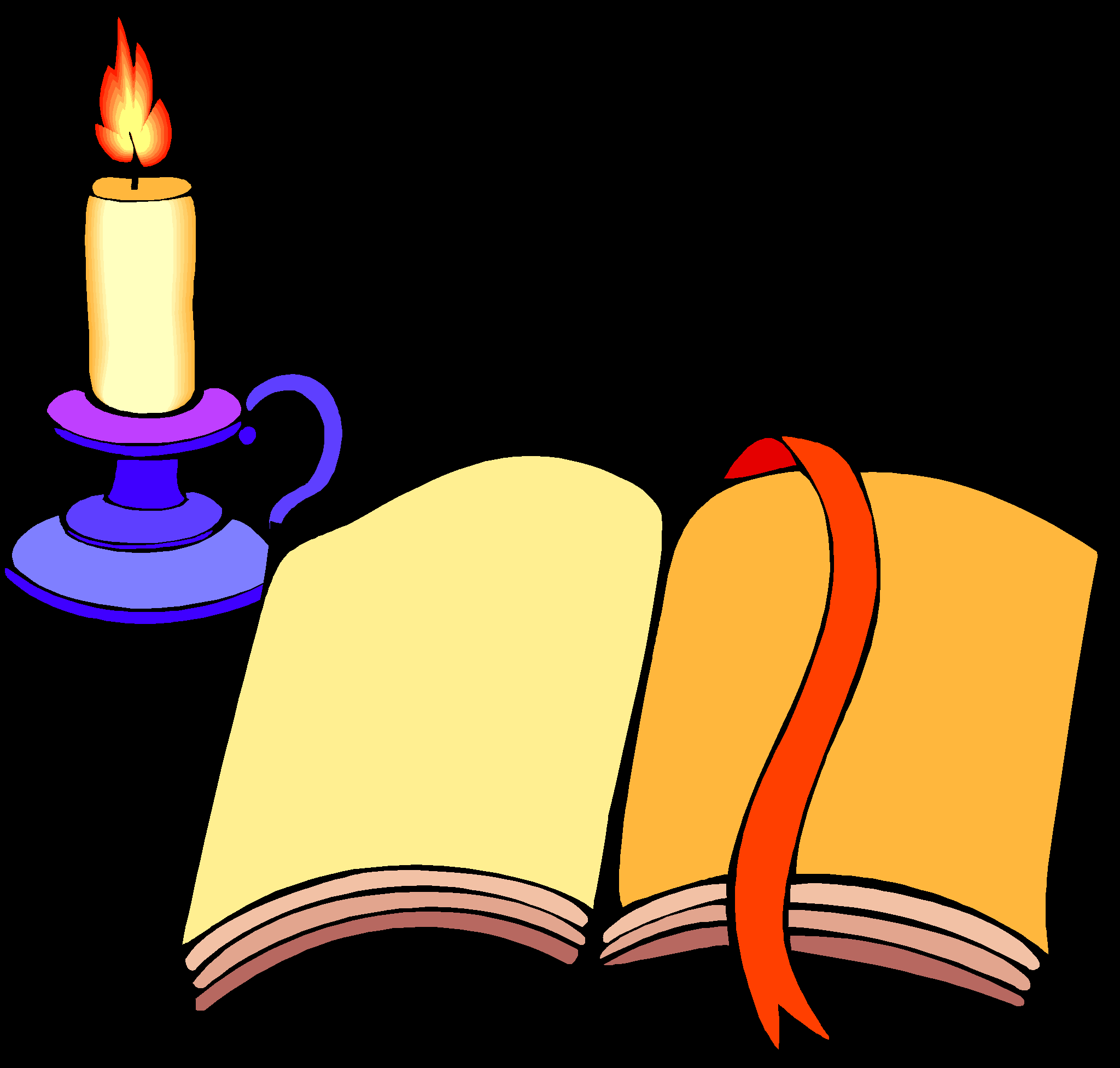 .
Romans 8:12-17 So then, brothers and sisters,  we are debtors, not to the flesh, to live according to the flesh—for if you live according to the flesh, you will die; but if by the Spirit you put to death the deeds of the body, you will live. For all who are led by the Spirit of God are children of God. You did not receive a spirit of slavery to fall back into fear but you have received a spirit of adoption. When we cry, ‘Abba!  Father!’ it is that very Spirit bearing witness  with our spirit that we are children of God, and if children, then heirs, heirs of God and joint heirs with Christ—if, in fact, we suffer with him so that we may also be glorified with him.********************************************
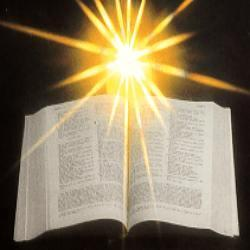 John 3:1-17Now there was a Pharisee named Nicodemus, a leader of the Jews. He came to Jesus    by night and said to him, ‘Rabbi, we know that you are a teacher who has come from God; for no one can do these signs that you do apart from the presence of God.’ Jesus answered him, ‘Very truly, I tell you, no one can see the kingdom of God without being born from above.’    Nicodemus said to him, ‘How can anyone be born after having grown old? Can one enter a second time into the mother’s womb and be born?’
Jesus answered, ‘Very truly, I tell you, no one can enter the kingdom of God without being born of water and Spirit. What is born of the flesh is flesh, and what is born of the Spirit is spirit.    Do not be astonished that I said to you, “You    must be born from above.”    The wind    blows where it chooses, and you hear the sound of it, but you do not know where it comes from or where it goes. So it is with everyone who is born of the Spirit.’ Nicodemus said to him, ‘How can these things be?’ Jesus answered him, ‘Are you a teacher of Israel, and yet you do not understand these things?
‘Very truly, I tell you, we speak of what we know and testify to what we have seen; yet you   do not receive our testimony. If I have told you about earthly things and you do not believe, how can you believe if I tell you about heavenly things? No one has ascended into heaven except the one who descended from heaven, the Son of Man.   And just as Moses lifted up the serpent in the wilderness, so must the Son of Man be lifted up, that whoever believes in him may have eternal life.   ‘For God so loved the world that he gave his only Son, so that everyone who believes in him may not perish but may have eternal life. ‘Indeed, God did not send the Son into the world to condemn the world, but in order that the world might be saved through him.***********************************
SoF 379
Majesty, worship His majestyUnto Jesus be all glory, power and praiseMajesty, Kingdom authorityFlow from his throneUnto his ownHis anthem raise!
So exalt, lift up on highThe name of JesusMagnify, come glorifyChrist Jesus the KingMajesty, worship His majestyJesus who died, now glorifiedKing of all Kings
Used by permission Christian Copyright Licensing - License No. 222909
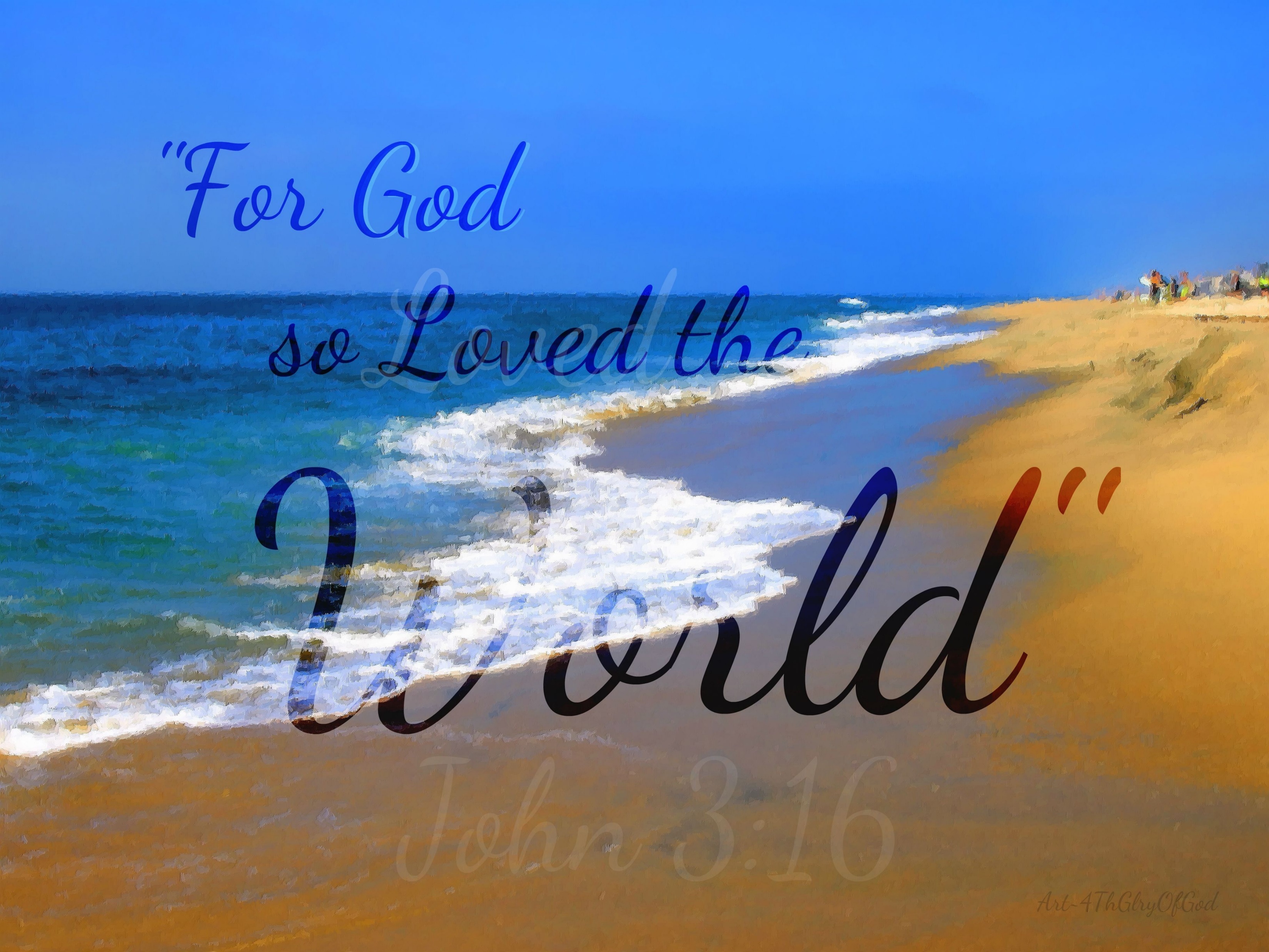 For the love of the world
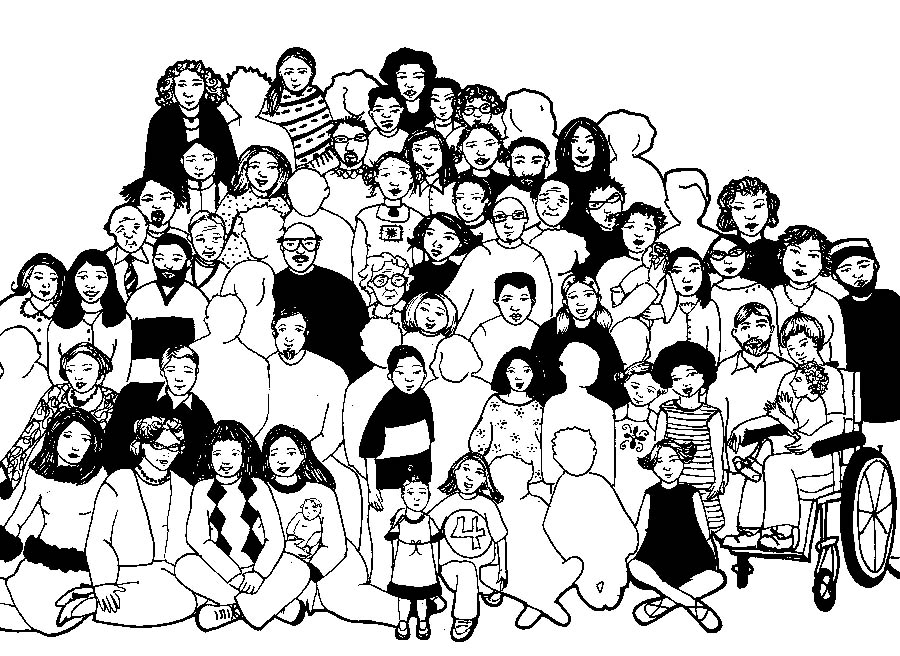 To God be the glory 
Great things he has done
So loved He the world that he gave us his Son
Who yielded his life, an atonement for sin
And opened the life-gate that all may go  in
Praise the Lord, Praise the Lord
Let the earth hear His voice
Praise the Lord, Praise the Lord
Let the people rejoice
O come to the Father through Jesus the Son, 
And give him the glory great things He has done
O perfect redemption, the purchase of blood
To every believer the promise of God

The vilest offender who truly believes
That moment from Jesus a pardon receives
Praise the Lord, Praise the Lord
Let the earth hear His voice
Praise the Lord, Praise the Lord
Let the people rejoice
O come to the Father through Jesus the Son, 
And give him the glory great things He has done
Great things he has taught us, 
Great things he has done
And great our rejoicing through Jesus the Son
But purer and higher and greater will be 
Our wonder, our rapture when Jesus we see.
Praise the Lord, Praise the Lord
Let the earth hear His voice
Praise the Lord, Praise the Lord
Let the people rejoice
O come to the Father through Jesus the Son, 
And give him the glory great things He has done



SOF 559 1,2,3,  G  C
Please join us for refreshments in the hall after the service





You are welcome to leave a note in the visitors’ book in the church foyer
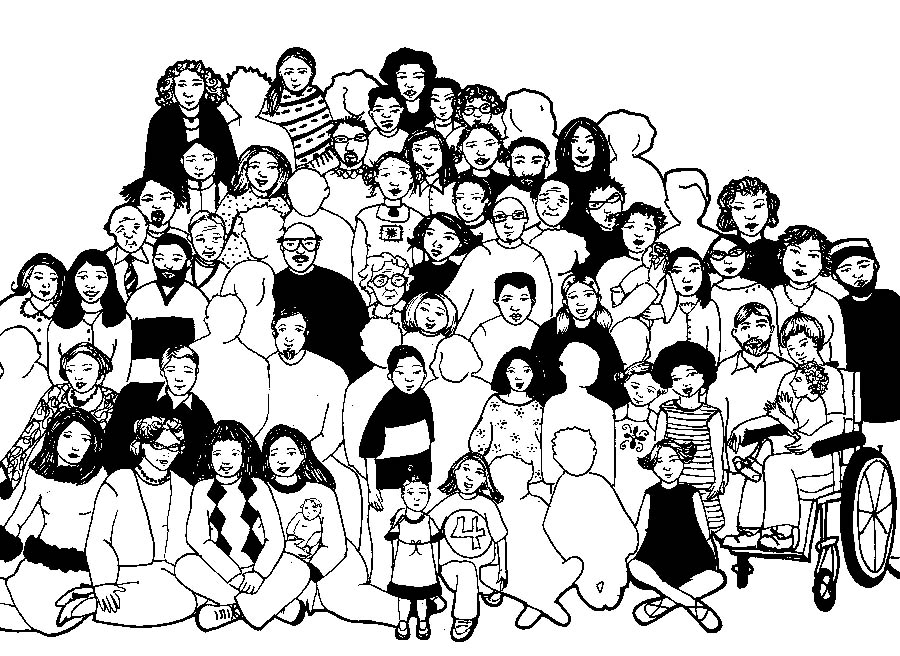 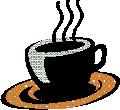 Please join us for a cuppa in the hall after the service
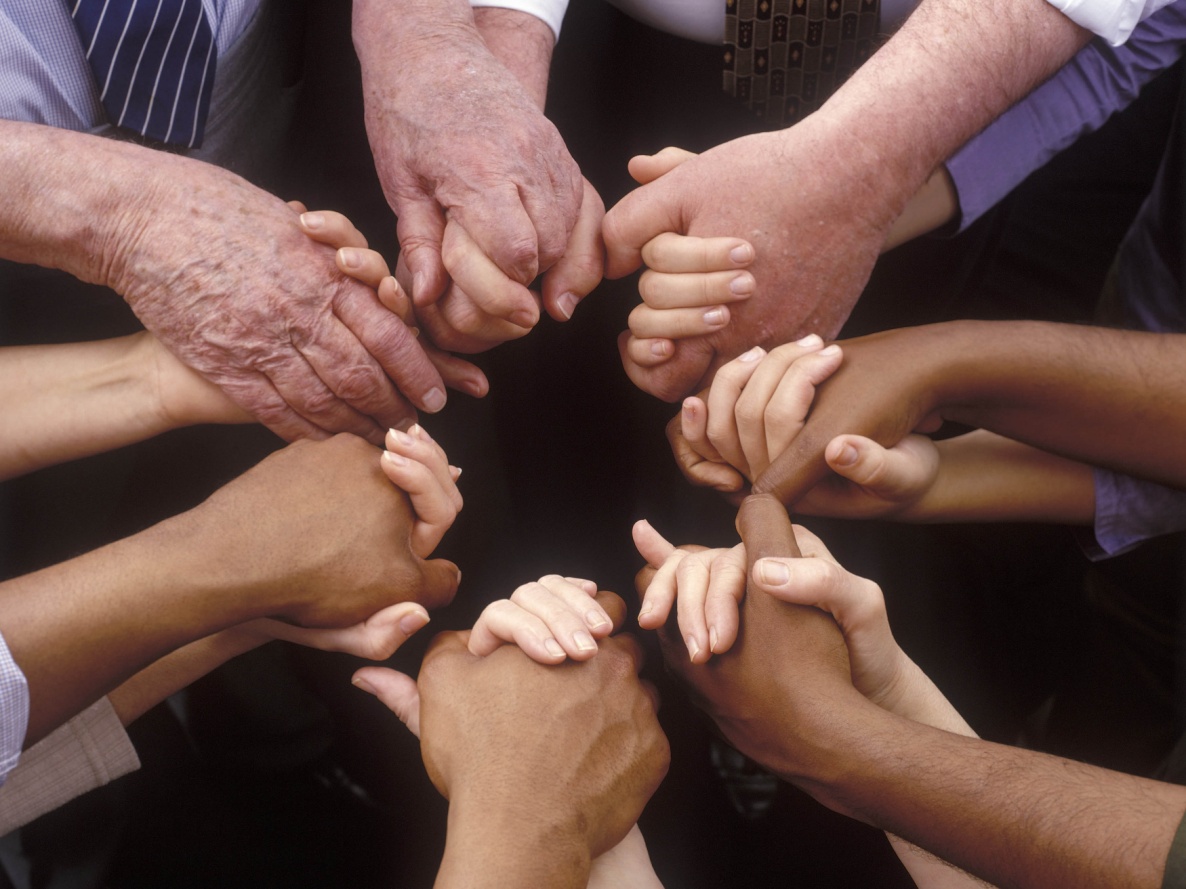 Please follow us over 
for a drink in the hall